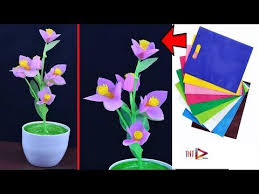 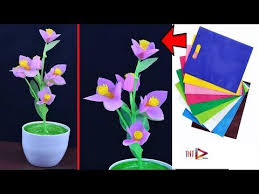 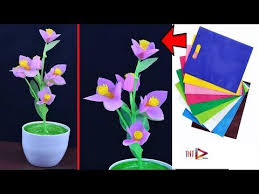 মাল্টিমিডিয়া ক্লাসে সবাইকে স্বাগতম
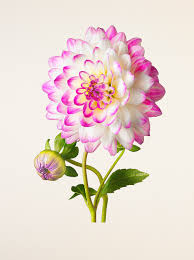 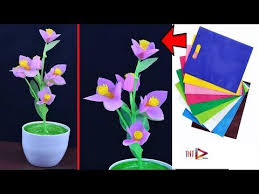 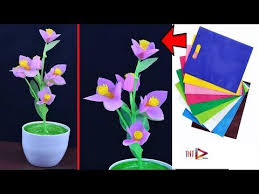 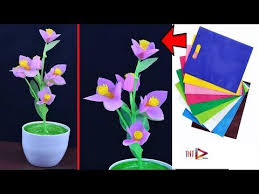 *** অজিত চন্দ্র দেব নাথ , সহকারী শিক্ষক , ধনপুর উচ্চ বিদ্যালয় , ইটনা , কিশোরগঞ্জ। ( কিশোরগঞ্জ জেলা এম্বাসেডর ) ***
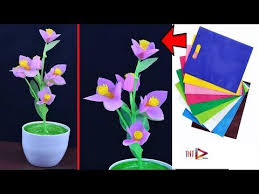 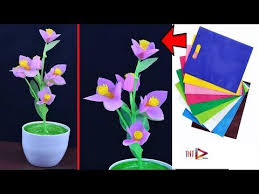 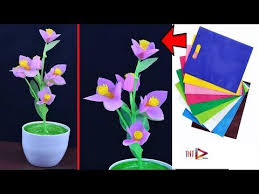 পরিচিতি
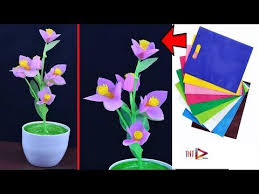 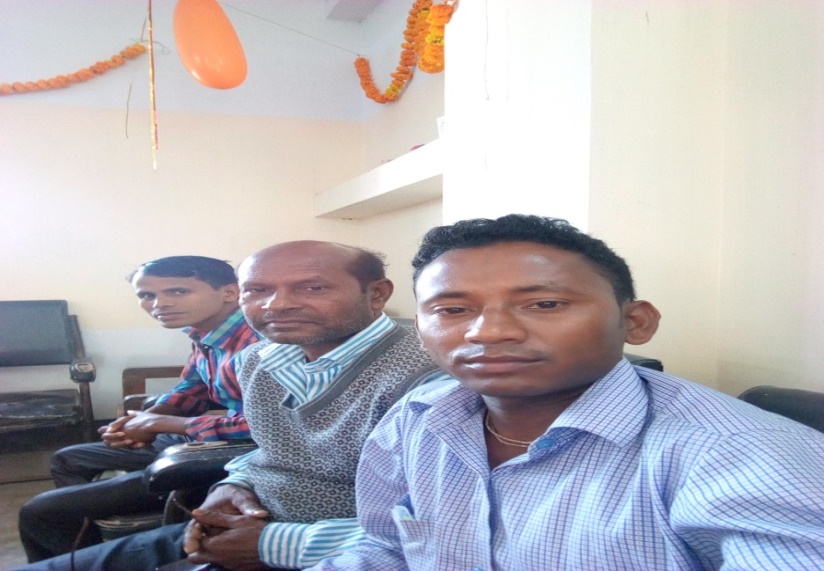 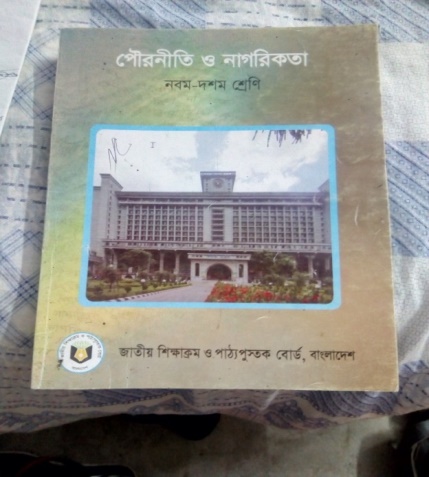 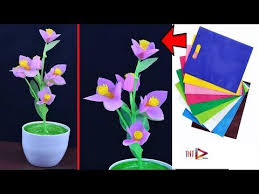 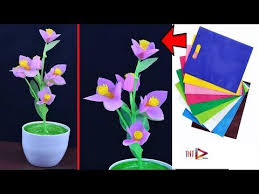 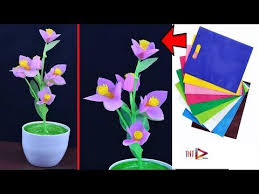 অজিত চন্দ্র দেবনাথ 
সহকারী শিক্ষক 
ধনপুর উচ্চ বিদ্যালয় 
ইটনা , কিশোরগঞ্জ। 
মোবাইলঃ ০১৭১৬৮০১৩১৮। 
E-mail:ajitnathict@gmail.com
শ্রেণিঃ নবম-দশম 
বিষয়ঃ পৌরনীতি ও নাগরিকতা 
অধ্যায়ঃ তৃতীয় (আইন , স্বাধীনতা  ও সাম্য )
পাঠঃ স্বাধীনতা  
সময়ঃ ৪৫ মিনিট
*** অজিত চন্দ্র দেব নাথ , সহকারী শিক্ষক , ধনপুর উচ্চ বিদ্যালয় , ইটনা , কিশোরগঞ্জ। ( কিশোরগঞ্জ জেলা এম্বাসেডর ) ***
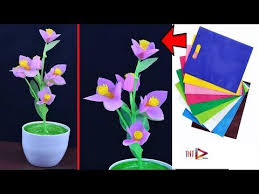 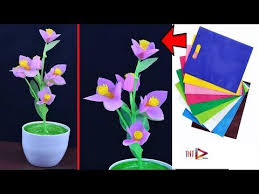 নিচের পাঠটি পড়ে কিছুটা বুঝে নাও
১। রহিম কোনকিছু করতে চাইলে সে করতে পারে না , তাকে অন্যের কথা মত চলতে হয়। অন্যের হুকুম ছাড়া নিজের মতামতের কোন মূল্য নেই।
২। অন্যদিকে করিম তাঁর ইচ্ছামতো চলতে পারে । তাঁর সব কাজ নিজের মত করতে পারে । তাকে অন্যের অধীনে কাজ করতে হয় না ।
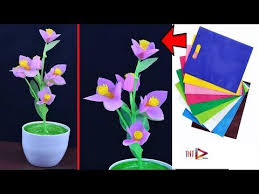 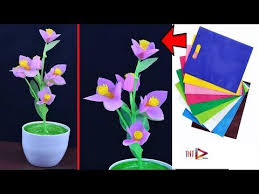 এখন বল 
১। রহিম কী ভোগ করছে ?			
২। করিম কী ভোগ করছে ?
পরাধীনতা
স্বাধীনতা
*** অজিত চন্দ্র দেব নাথ , সহকারী শিক্ষক , ধনপুর উচ্চ বিদ্যালয় , ইটনা , কিশোরগঞ্জ। ( কিশোরগঞ্জ জেলা এম্বাসেডর ) ***
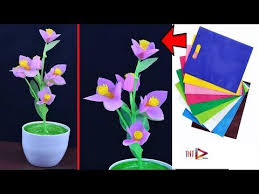 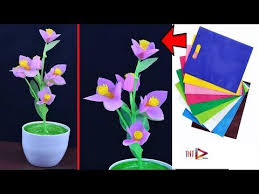 আজকের পাঠ
স্বা ধী ন তা
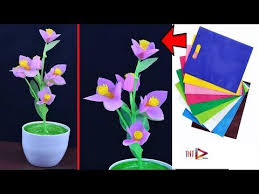 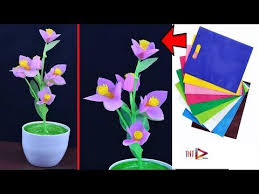 *** অজিত চন্দ্র দেব নাথ , সহকারী শিক্ষক , ধনপুর উচ্চ বিদ্যালয় , ইটনা , কিশোরগঞ্জ। ( কিশোরগঞ্জ জেলা এম্বাসেডর ) ***
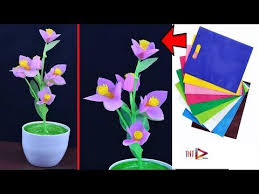 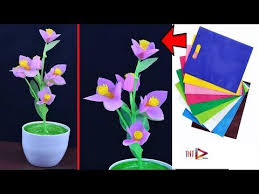 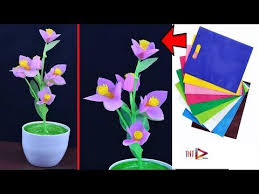 শিখনফল
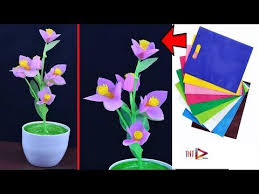 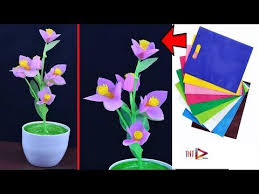 এই পাঠ শেষে শিক্ষার্থীরা ...... 
১। স্বাধীনতা কী তা বলতে পারবে; 
২। স্বাধীনতার বিভিন্ন রুপ ব্যাখ্যা করতে পারবে।
*** অজিত চন্দ্র দেব নাথ , সহকারী শিক্ষক , ধনপুর উচ্চ বিদ্যালয় , ইটনা , কিশোরগঞ্জ। ( কিশোরগঞ্জ জেলা এম্বাসেডর ) ***
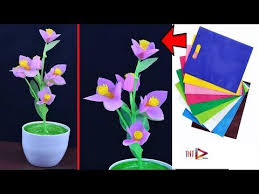 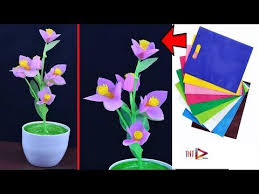 নিচের ছবি দুটি দেখে বল কোন পাখিটি স্বাধীনতা ভোগ করছে ?
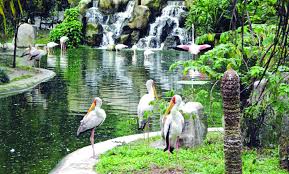 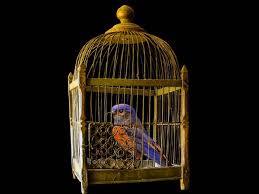 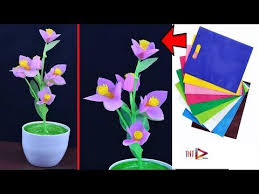 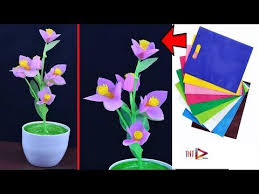 *** অজিত চন্দ্র দেব নাথ , সহকারী শিক্ষক , ধনপুর উচ্চ বিদ্যালয় , ইটনা , কিশোরগঞ্জ। ( কিশোরগঞ্জ জেলা এম্বাসেডর ) ***
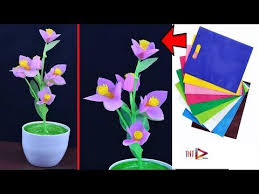 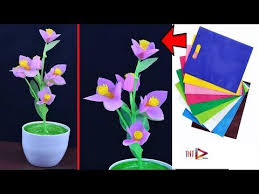 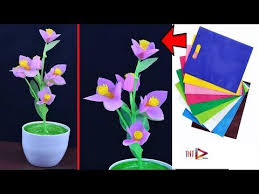 একক কাজ
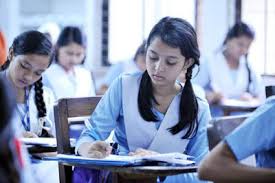 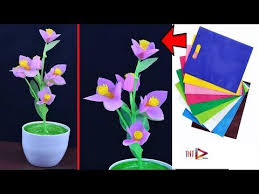 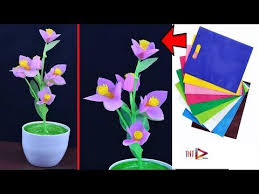 ১। স্বাধীনতা কাকে বলে ?
সমাধানঃ
সাধারণ অর্থে স্বাধীনতা বলতে নিজের ইচ্ছা অনুযায়ী কাজ করাকে বুঝায়। কিন্তু প্রকৃত অর্থে স্বাধীনতা বলতে এ ধরনের অবাধ স্বাধীনতাকে বুঝায় না। অর্থাৎ অন্যের কাজে হস্থক্ষেপ না করে নিজের ইচ্ছা অনুযায়ী নিদির্ষ্ট সীমার মধ্যে কাজ করাই হলো স্বাধীনতা ।
*** অজিত চন্দ্র দেব নাথ , সহকারী শিক্ষক , ধনপুর উচ্চ বিদ্যালয় , ইটনা , কিশোরগঞ্জ। ( কিশোরগঞ্জ জেলা এম্বাসেডর ) ***
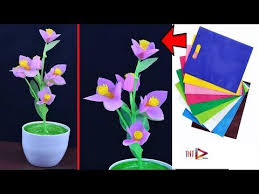 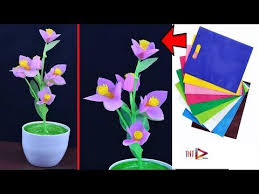 ব্যক্তি স্বাধীনতা
জাতীয় স্বাধীনতা
সামাজিক স্বাধীনতা
স্বাধীনতার বিভিন্ন রুপ
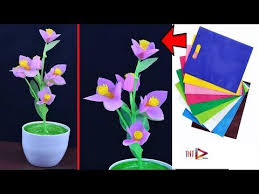 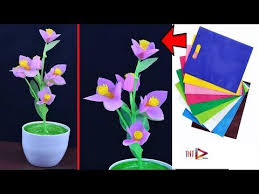 রাজনৈতিক স্বাধীনতা
অর্থনৈতিক স্বাধীনতা
*** অজিত চন্দ্র দেব নাথ , সহকারী শিক্ষক , ধনপুর উচ্চ বিদ্যালয় , ইটনা , কিশোরগঞ্জ। ( কিশোরগঞ্জ জেলা এম্বাসেডর ) ***
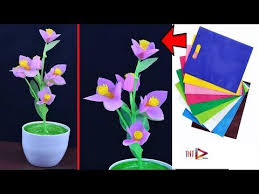 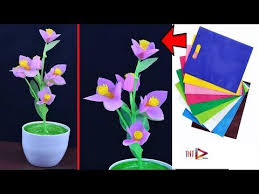 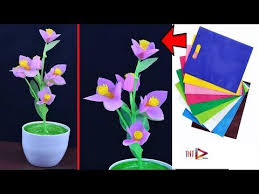 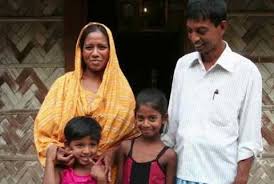 ব্যক্তি 
স্বাধীনতা
পারিবারিক গোপনীয়তা 
রক্ষা করা ;
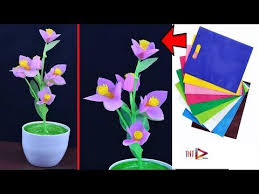 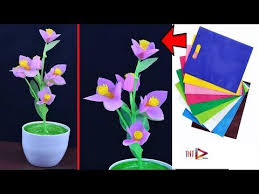 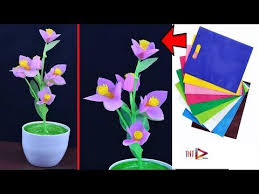 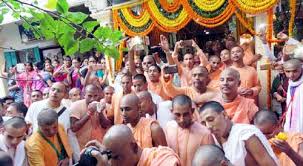 ধর্মচর্চা করা ।
*** অজিত চন্দ্র দেব নাথ , সহকারী শিক্ষক , ধনপুর উচ্চ বিদ্যালয় , ইটনা , কিশোরগঞ্জ। ( কিশোরগঞ্জ জেলা এম্বাসেডর ) ***
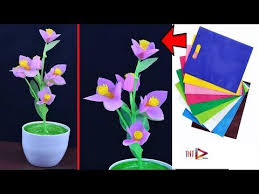 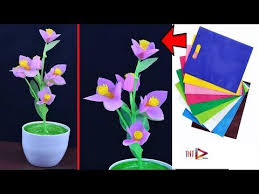 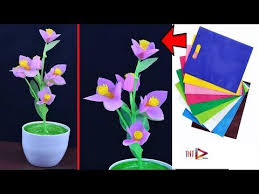 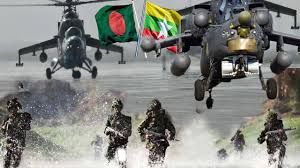 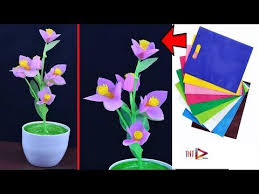 সামাজিক স্বাধীনতা
জীবন রক্ষা ;
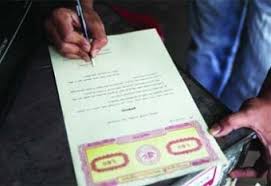 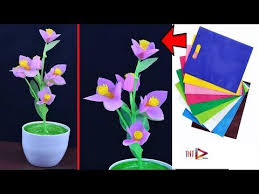 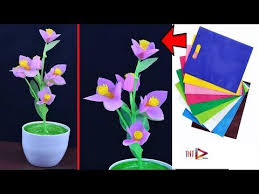 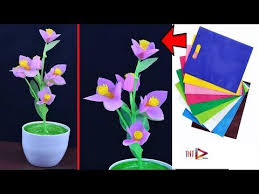 সম্পত্তি ভোগ;
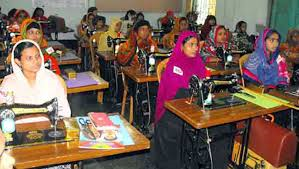 বৈধ পেশা গ্রহন।
*** অজিত চন্দ্র দেব নাথ , সহকারী শিক্ষক , ধনপুর উচ্চ বিদ্যালয় , ইটনা , কিশোরগঞ্জ। ( কিশোরগঞ্জ জেলা এম্বাসেডর ) ***
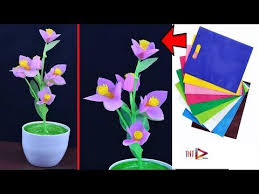 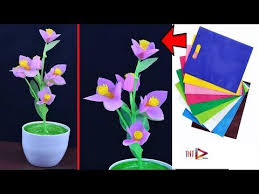 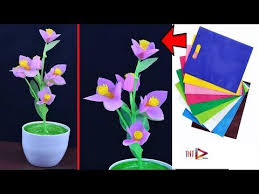 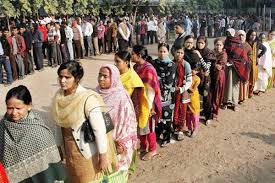 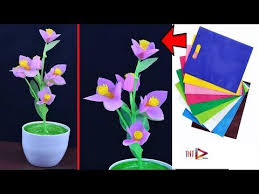 রাজনৈতিক 
স্বাধীনতা
ভোটদান;
নির্বাচিত হওয়া;
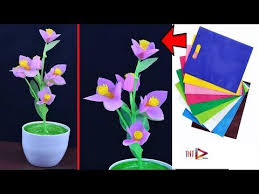 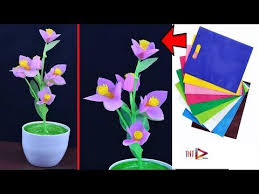 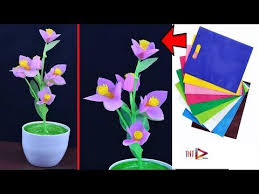 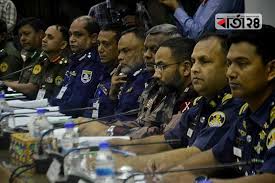 বিদেশে অবস্থানকালে নিরাপত্তা লাভ।
*** অজিত চন্দ্র দেব নাথ , সহকারী শিক্ষক , ধনপুর উচ্চ বিদ্যালয় , ইটনা , কিশোরগঞ্জ। ( কিশোরগঞ্জ জেলা এম্বাসেডর ) ***
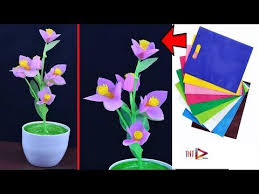 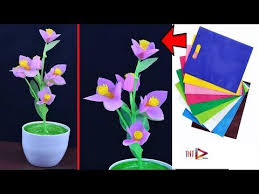 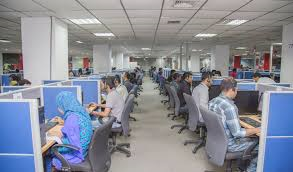 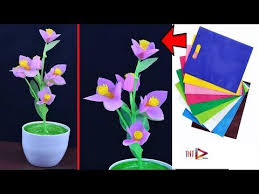 অর্থনৈতিক  
স্বাধীনতা
যোগ্যতা অনুযায়ী পেশা গ্রহন;
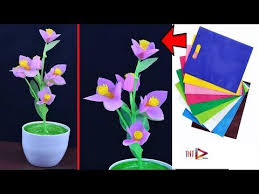 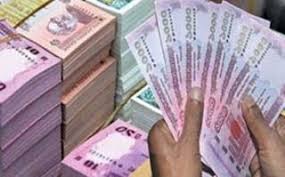 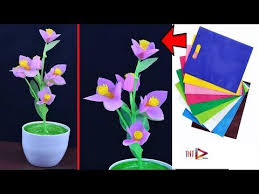 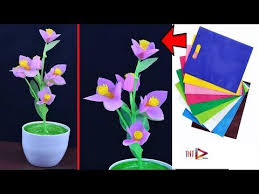 উপযুক্ত পারশ্রমিক লাভ।
*** অজিত চন্দ্র দেব নাথ , সহকারী শিক্ষক , ধনপুর উচ্চ বিদ্যালয় , ইটনা , কিশোরগঞ্জ। ( কিশোরগঞ্জ জেলা এম্বাসেডর ) ***
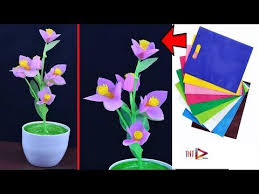 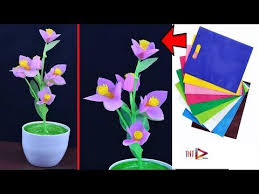 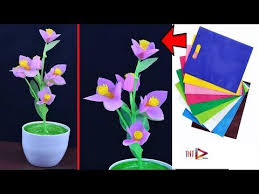 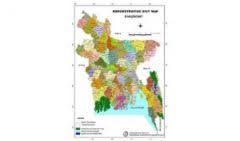 জাতীয়   
স্বাধীনতা
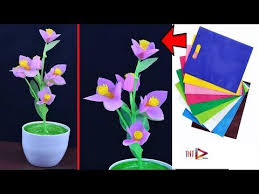 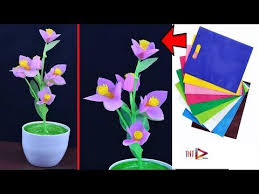 একটি স্বাধীন রাষ্ট্র অন্য রাষ্ট্র 
থেকে হস্তক্ষেপ মুক্ত ।
*** অজিত চন্দ্র দেব নাথ , সহকারী শিক্ষক , ধনপুর উচ্চ বিদ্যালয় , ইটনা , কিশোরগঞ্জ। ( কিশোরগঞ্জ জেলা এম্বাসেডর ) ***
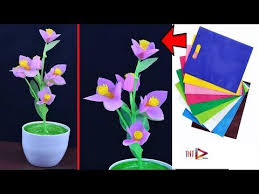 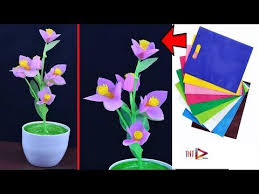 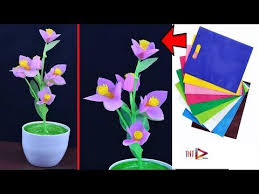 জোড়ায় কাজ
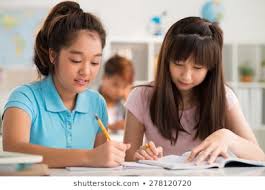 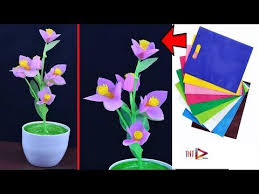 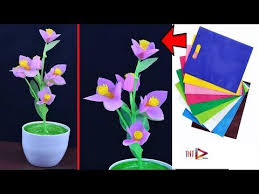 ১। ব্যক্তি স্বাধীনতা বলতে কী বুঝ?
২। পারিবারিক গোপনীয়তা বলতে কী বুঝ ?
*** অজিত চন্দ্র দেব নাথ , সহকারী শিক্ষক , ধনপুর উচ্চ বিদ্যালয় , ইটনা , কিশোরগঞ্জ। ( কিশোরগঞ্জ জেলা এম্বাসেডর ) ***
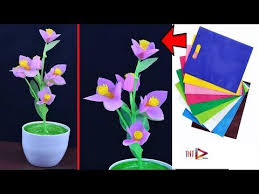 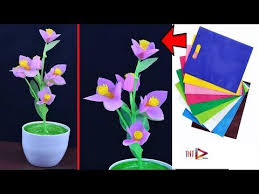 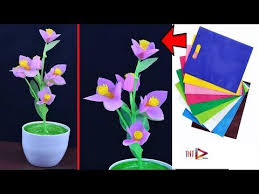 দলগত কাজ
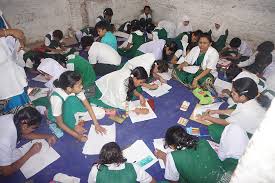 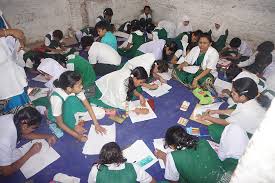 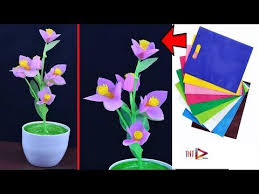 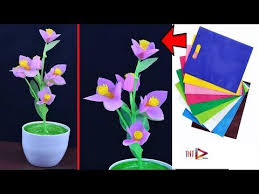 ১। সামাজিক স্বাধীনতা কী ?
২। রাজনৈতিক স্বাধীনতা বলতে কী বুঝ ?
*** অজিত চন্দ্র দেব নাথ , সহকারী শিক্ষক , ধনপুর উচ্চ বিদ্যালয় , ইটনা , কিশোরগঞ্জ। ( কিশোরগঞ্জ জেলা এম্বাসেডর ) ***
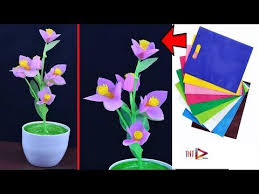 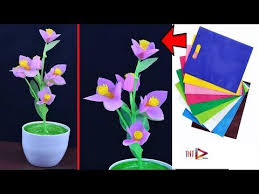 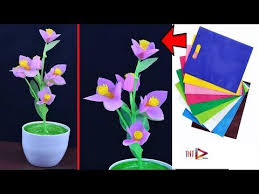 মূল্যায়ন
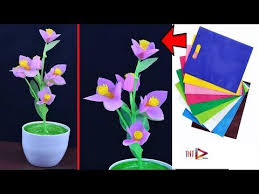 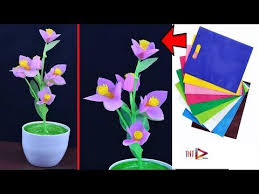 ১।  অর্থনৈতিক স্বাধীনতা কী ?
২। ভোটদানের স্বাধীনতা বলতে কী বুঝ ?
৩। জাতীয় স্বাধীনতা কী ?
*** অজিত চন্দ্র দেব নাথ , সহকারী শিক্ষক , ধনপুর উচ্চ বিদ্যালয় , ইটনা , কিশোরগঞ্জ। ( কিশোরগঞ্জ জেলা এম্বাসেডর ) ***
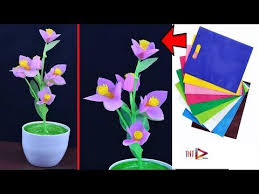 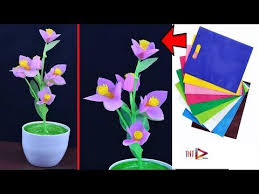 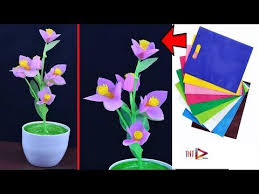 বাড়ির কাজ
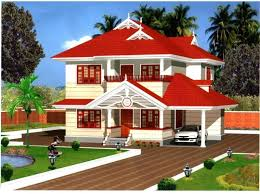 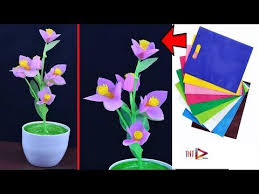 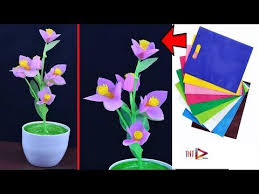 ১। স্বাধীনতার বিভিন্ন রুপ গুলো খাতায় লিখে আনবে ।
*** অজিত চন্দ্র দেব নাথ , সহকারী শিক্ষক , ধনপুর উচ্চ বিদ্যালয় , ইটনা , কিশোরগঞ্জ। ( কিশোরগঞ্জ জেলা এম্বাসেডর ) ***
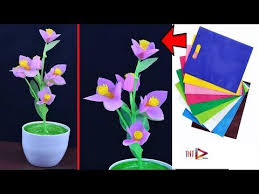 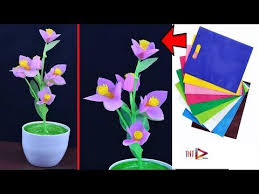 ক্লাস শেষে সবাইকে আবারো ধন্যবাদ
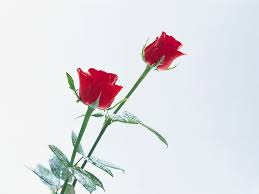 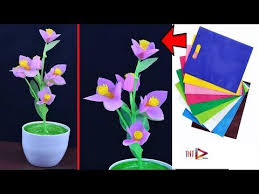 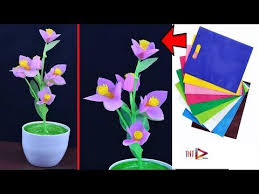 *** অজিত চন্দ্র দেব নাথ , সহকারী শিক্ষক , ধনপুর উচ্চ বিদ্যালয় , ইটনা , কিশোরগঞ্জ। ( কিশোরগঞ্জ জেলা এম্বাসেডর ) ***